Manual básico de puertos para las comunidades
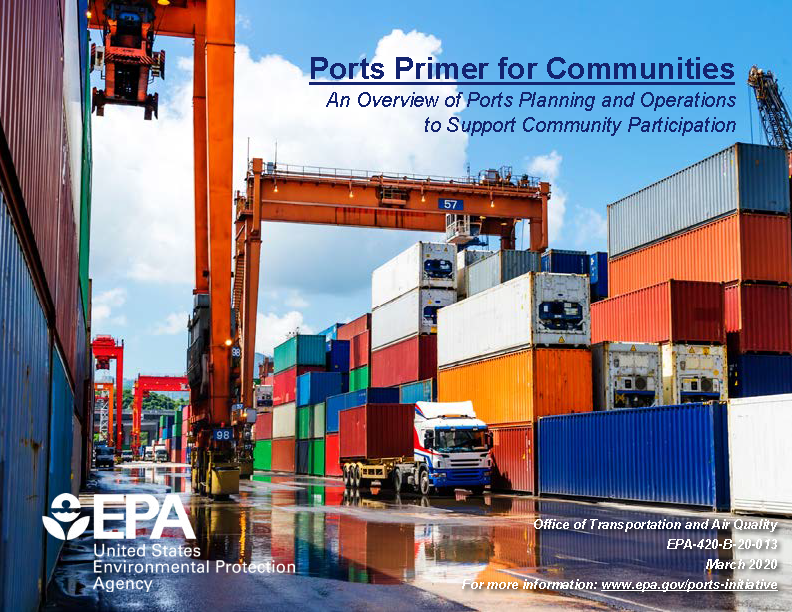 Módulo 1: Un resumen general de la planificación y las operaciones de los puertos para respaldar la participación comunitaria
Oficina de Transporte y Calidad del Aire de la EPA de EE. UU.
[Speaker Notes: Esta presentación proporciona una introducción de alto nivel del Manual básico de puertos para las comunidades. Puede acceder al documento completo en línea en formato de página web y también descargarlo en formato PDF interactivo. Ambas versiones ofrecen un formato interactivo para guiarlo a información de gran interés con muchos más temas y detalles de los que podemos cubrir hoy.]
Herramientas
2
[Speaker Notes: El Manual básico de puertos es una de 3 herramientas del conjunto de herramientas de colaboración entre la comunidad y el puerto que incluye:
 
Manual básico de puertos para las comunidades: Un resumen general de la planificación y las operaciones de los puertos para respaldar la participación comunitaria
Una herramienta interactiva y documento de referencia que caracteriza al sector de la industria portuaria, incluidos los impactos en la salud ambiental y comunitaria asociados con las actividades portuarias.

Hoja de ruta de acción comunitaria: Empoderamiento de las comunidades próximas a los puertos
Un complemento de implementación para el Manual básico de puertos para las comunidades que proporciona un proceso paso a paso para desarrollar colaboraciones y preparar a las partes interesadas de la comunidad.

Manual básico de justicia ambiental (EJ) para puertos: La Guía del Buen Vecino para desarrollar asociaciones y equidad social con las comunidades 
Diseñado para orientar al sector de la industria portuaria acerca de las perspectivas, las prioridades y los desafíos a menudo únicos para las comunidades con problemas de EJ.
 
Para obtener información detallada acerca de estas herramientas, visite el sitio web de Colaboración entre la comunidad y el puerto de la EPA en www.epa.gov/community-port-collaboration. Se ofrecen módulos de capacitación para cada una de estas herramientas.]
Actualización de pilotos y conjunto de herramientas
3
[Speaker Notes: La EPA llevó a cabo proyectos piloto de colaboración entre la comunidad y el puerto y proporcionó asistencia técnica a 4 comunidades (Seattle, Washington; Providence, Rhode Island; Nueva Orleans, Luisiana; y Savannah, Georgia). Se utilizó el conjunto de herramientas de colaboración entre la comunidad y el puerto.
 
El conjunto de herramientas se actualizó en función de aportes recibidos de socios de los proyectos piloto junto con otras partes interesadas portuarias. 

Los proyectos piloto respaldaban el objetivo de mejorar la calidad del aire y las condiciones ambientales en los puertos y en sus cercanías, lo que puede generar la optimización de la salud pública en las comunidades y mejores resultados para el desarrollo de la infraestructura portuaria.  Se desarrollaron asociaciones exitosas a partir de los proyectos piloto equipando a los operadores de los puertos y las partes interesadas de la comunidad con información, habilidades y herramientas para desarrollar e implementar con eficacia acciones colaborativas. 


Se desarrollaron lecciones aprendidas clave y herramientas adicionales en función de los resultados de los pilotos. Está disponible una capacitación sobre los pilotos y las lecciones aprendidas.]
1.0 Introducción
Este Manual básico está destinado a ayudar a los miembros de la comunidad a participar de manera eficaz en el proceso de toma de decisiones aumentando la comprensión local de lo siguiente:

El rol de los puertos.
Cómo los puertos pueden afectar el uso local de la tierra, las tendencias económicas, la calidad del aire y otros aspectos del medioambiente y la calidad de vida.
Herramientas y recursos que han sido exitosos en otras comunidades.
Proporciona un resumen general que puede utilizarse como base para la exploración y el aprendizaje en el futuro.
Desarrollado como parte de la Iniciativa de Puertos de la EPA por la Oficina de Transporte y Calidad del Aire (OTAQ) en colaboración con las oficinas regionales y la Oficina de Justicia Ambiental
4
[Speaker Notes: Este Manual básico está destinado a ayudar a los miembros de la comunidad a participar de manera eficaz en el proceso de toma de decisiones aumentando la comprensión local de lo siguiente:
El rol de los puertos.
Cómo los puertos pueden afectar el uso local de la tierra, las tendencias económicas y el medioambiente.
Herramientas y recursos que han sido exitosos en otras comunidades.

Este Manual básico de puertos para las comunidades fue desarrollado como parte de la Iniciativa de Puertos de la EPA por la Oficina de Transporte y Calidad del Aire (OTAQ) de la Agencia de Protección Ambiental (EPA) en colaboración con las oficinas regionales y la Oficina de Justicia Ambiental para ayudar a las comunidades próximas a los puertos a mejorar la calidad de vida local.]
Cómo utilizar este documento
Está diseñado para ser interactivo. La barra de navegación en la parte inferior de cada página les permite a los usuarios:

ir a la página de inicio;

ir a la página anterior o a la página siguiente;

actualizar la página actual para minimizar sus funciones interactivas;

desplazarse de sección a sección;

ir al Apéndice o a las notas finales;

ir al glosario, que contiene definiciones de
palabras subrayadas a lo largo del documento.

Dentro de cada sección, los botones en la esquina inferior izquierda, o en algunos casos los botones de íconos, revelan información adicional y estudios de casos.

Los enlaces web a lo largo del documento les permiten a los usuarios acceder a recursos adicionales en línea.
5
[Speaker Notes: Cómo utilizar este documento

El Manual básico de puertos está disponible en forma de documento PDF interactivo que puede descargarse, y mediante páginas web en formato HTML seleccionando los íconos en la barra de navegación en la parte superior de cada página para navegar entre las secciones (de la 2.0 a la 3.0, por ejemplo).  Además, los enlaces en la parte inferior de cada página pueden utilizarse para moverse entre subsecciones (como avanzar de 2.1 a 2.2).  Hemos puesto a disposición el contenido idéntico del Manual básico de puertos en ambos formatos a fin de maximizar la accesibilidad para la mayor cantidad posible de partes interesadas. El documento PDF es portátil, con la capacidad de acceder al contenido sin conexión; sin embargo, no es fácil de imprimir.  El contenido en las páginas web del Manual básico de puertos está disponible en línea y es más fácil de imprimir. 

El documento en formato PDF está diseñado para ser una experiencia interactiva para el usuario. La barra de navegación en la parte inferior de cada página les permite a los usuarios:

ir a la página de inicio;

ir a la página anterior o a la página siguiente;

actualizar la página actual para minimizar sus funciones interactivas;

desplazarse de sección a sección;

ir al Apéndice;

ir al glosario, que contiene definiciones de
palabras subrayadas a lo largo del documento;

ir a las notas finales.

Dentro de cada sección, los botones en la esquina inferior izquierda, o en algunos casos los botones de íconos, revelan información adicional y estudios de casos.

Los enlaces web a lo largo del documento les permiten a los usuarios acceder a recursos adicionales en línea.

Consulte la Hoja de ruta de acción comunitaria
La Hoja de ruta de acción comunitaria es un documento complementario que proporciona un proceso paso a paso para aplicar la información del Manual básico para desarrollar colaboraciones y empoderar a las comunidades.

Para obtener más información, visite: https://www.epa.gov/community-port-collaboration/community-action-roadmap]
ÍNDICE
1.0 Introducción 	3

2.0 El rol de los puertos 	4

3.0 Cómo funcionan los puertos 	7

4.0 Relaciones entre el puerto y la comunidad 	11

5.0 Uso de la tierra y transporte 	14

6.0 Economía local y regional 	19

7.0 Impactos ambientales 	24

8.0 Herramientas y recursos 	31

9.0 Apéndice 	35
6
[Speaker Notes: Revise el índice.

Al avanzar por las secciones, notará superíndices en algunas de las diapositivas que remiten a referencias que pueden encontrarse tanto en la versión web como en la versión PDF del documento.]
2.0 El rol de los puertos
7
El rol de los puertos
El rol de los puertos
Comprender el rol de los puertos puede ayudar a los residentes a participar de manera más eficaz en las decisiones que afectan a las comunidades próximas a los puertos.
Más del 95 % de la carga que ingresa a los Estados Unidos llega a través de un barco.
Una parte importante de nuestra economía nacional y sistema de transporte intermodal. 
Los puertos también tienen un impacto en las economías locales y regionales. 
Recurso significativo para la defensa nacional y la preparación para emergencias.3
La economía nacional
Los puertos marítimos de los EE. UU. manejan más del 99 % de la carga internacional del país por volumen y el 65 % por valor, según la Asociación Americana de Autoridades Portuarias (AAPA).
La economía nacional
Los puertos y los empleos relacionados con los puertos Principales productos de envío 
Sistema de transporte intermodal
Defensa nacional y preparación para emergencias 
Seguridad nacional
8
[Speaker Notes: Los puertos de nuestro país son una parte importante de nuestra economía nacional y sistema de transporte intermodal. Más del 95 % de la carga que ingresa a los Estados Unidos llega a través de un barco1, y más de 360 puertos comerciales en todo el país ayudan a transferir estos bienes a sus destinos en comunidades de toda la nación.2 Nuestros puertos también funcionan como un recurso significativo para la defensa nacional y la preparación para emergencias.3 Comprender el rol de los puertos puede ayudar a los residentes a participar de manera más eficaz en las decisiones que afectan a las comunidades próximas a los puertos.

Además de su impacto en la economía nacional, los puertos también tienen un impacto en las economías locales y regionales.  Para conocer más sobre estos impactos económicos, consulte la Sección 6 (Economía local y regional).

El enfoque del Manual básico de puertos son los puertos; sin embargo, muchas consideraciones relacionadas con los puertos también pueden aplicarse en grandes instalaciones de carga intermodal que no están cerca de aguas navegables y que a veces se conocen como puertos interiores. Además, si bien este Manual básico de puertos enfatiza el aspecto del movimiento de bienes de las funciones relacionadas con los puertos, muchos asuntos (p. ej., los buques inactivos) se aplican también a los aspectos de viaje o pasajeros de las funciones del puerto.

Los puertos marítimos de los EE. UU. manejan más del 99 % de la carga internacional del país por volumen y el 65 % por valor, según la Asociación Americana de Autoridades Portuarias (AAPA).4 Estas cifras son significativas, dado que el valor de todo el comercio internacional representa casi el 30 % del producto interno bruto (PIB) de los EE. UU. Para satisfacer las demandas en aumento del consumidor, más barcos que nunca hacen escala en los puertos marítimos de los EE. UU. y los barcos son cada vez más grandes.5]
El rol de los puertos
Desafíos actuales de la industria portuaria
Buques pospanamax
La expansión del Canal de Panamá ahora permite embarcaciones oceánicas más grandes, llamadas buques pospanamax. Para recibir a estas embarcaciones más grandes, los puertos deben invertir en infraestructura, como la eliminación de sedimentos
para profundizar los canales de los buques, la profundización y el ensanchamiento de los canales, y la infraestructura en tierra. Como resultado, esto también aumenta el envío de carga desde y hacia los puertos.
Buques pospanamax
Desarrollo de la fuerza laboral
Congestión
Sostenibilidad ambiental
Tendencias económicas
Manejo de contenedores
Adaptación climática/resiliencia
9
[Speaker Notes: Los puertos enfrentan una serie de desafíos de la industria. Algunos de los desafíos actuales más importantes incluyen: [Lea los botones en la diapositiva].
Buques pospanamax
Aumento de la congestión
Desarrollo de la fuerza laboral
Manejo de contenedores
Sostenibilidad ambiental
Tendencias económicas 
Adaptación climática y resiliencia

Analicemos más detenidamente los buques pospanamax: La expansión del Canal de Panamá ahora permite embarcaciones oceánicas más grandes, llamadas buques pospanamax. Para recibir a estas embarcaciones más grandes, los puertos deben invertir en infraestructura, como la eliminación de sedimentos
para profundizar los canales de los buques, la profundización y el ensanchamiento de los canales, y la infraestructura en tierra. 
Como resultado, esto también aumenta el envío de carga desde y hacia los puertos.

Puede hacer clic en los botones del Manual básico para obtener más información sobre cada tema.]
3.0 Cómo funcionan los puertos
10
Cómo funcionan los puertos
Operaciones de los puertos
Puerto frente a autoridad portuaria
La manera en que operan los puertos y cómo se rigen varía. 
Los puertos pueden estar gobernados por entidades públicas estatales y locales, como autoridades portuarias, distritos de navegación portuaria y departamentos de puertos municipales. 
La estructura de un puerto local tiene implicancias para la manera en que las comunidades próximas al puerto se relacionan con las personas responsables de tomar decisiones y participan en los procesos de toma de decisiones.
Los puertos son, generalmente, lugares junto a aguas navegables con instalaciones para la carga y descarga de pasajeros o carga de barcos, transbordadores y otras embarcaciones comerciales. Estas instalaciones pueden ser operadas por diferentes entidades.
Una autoridad portuaria es una entidad gubernamental. Una autoridad portuaria puede poseer instalaciones en uno o más puertos, y el dominio de una autoridad portuaria puede incluir tanto puertos marítimos como aeropuertos.
11
[Speaker Notes: Los puertos pueden prestar servicios a una serie de embarcaciones que incluyen barcos recreativos, barcazas, transbordadores y buques oceánicos de carga y de pasajeros.1 Los Estados Unidos tienen más de 150 puertos de gran calado, que prestan servicio a buques oceánicos.2

La manera en que operan los puertos y cómo se rigen varía y puede incluir entidades públicas estatales y locales, como autoridades portuarias, distritos de navegación portuaria y departamentos de puertos municipales. La estructura de un puerto local tiene implicancias para la manera en que las comunidades próximas al puerto se relacionan con las personas responsables de tomar decisiones y participan en los procesos de toma de decisiones.

Puerto frente a autoridad portuaria
Los puertos son, generalmente, lugares junto a aguas navegables (p. ej., océanos, ríos o lagos) con instalaciones para la carga y descarga de pasajeros o carga de barcos, transbordadores y otras embarcaciones comerciales. Estas instalaciones pueden ser operadas por diferentes entidades, que incluyen autoridades portuarias públicas estatales o locales, operadores de terminales privadas y agencias federales. Las actividades asociadas con los puertos incluyen la operación de embarcaciones, equipos de manejo de carga, locomotoras, camiones, vehículos, e instalaciones de almacenamiento y depósito relacionadas con el transporte de carga o pasajeros, así como el desarrollo y mantenimiento de infraestructura de respaldo.

Una autoridad portuaria es una entidad gubernamental. Una autoridad portuaria puede poseer instalaciones en uno o más puertos, y el dominio de una autoridad portuaria puede incluir tanto puertos marítimos como aeropuertos.

Otros temas que puede explorar utilizando los botones del Manual básico incluyen:
El rol en las operaciones
Tipos de carga
Puertos operativos frente a puertos propietarios]
Cómo funcionan los puertos
Gobernanza del puerto
Los roles y entidades potenciales involucrados en la toma de decisiones pueden incluir:
Autoridad portuaria regional, estatal o local
Divisiones del Gobierno estatal, nacional o municipal
Puerto o distrito de navegación independiente
Corporaciones privadas (arrendatarios o propietarios de terminales)
Los tratados entre naciones específicas pueden estipular regulaciones adicionales para los puertos y las embarcaciones que ingresan a los puertos.
Tipos de agencia portuaria
Autoridad portuaria autónoma (independiente): un organismo público autosostenible y autónomo.
Autoridad portuaria semiautónoma (semiindependiente): un organismo público sujeto a ciertos controles estatales.
Autoridades portuarias biestatales o regionales: un organismo público creado mediante un acuerdo entre dos o más estados.
Autoridades portuarias con agencia o poder limitados: un organismo público limitado a ciertas acciones como la vinculación.
Divisiones del Gobierno estatal, nacional o municipal: un departamento del Gobierno.
Puerto o distritos de navegación independientes: entidades que funcionan como subdivisiones políticas de un estado con un "propósito especial" con límites geográficos definidos sobre los cuales tienen autoridad.
12
[Speaker Notes: Gobernanza del puerto
Los gobiernos estatales y locales son actores importantes en la gobernanza de los puertos y en la supervisión de los proyectos de transporte que afectan a los puertos. Las corporaciones privadas también pueden cumplir una función si arriendan o poseen una terminal en un puerto. Los roles y entidades potenciales involucrados en la toma de decisiones pueden incluir:
Autoridad portuaria regional, estatal o local
Divisiones del Gobierno estatal, nacional o municipal
Puerto o distrito de navegación independiente
Corporaciones privadas (arrendatarios o propietarios de terminales)
Los tratados entre naciones específicas pueden estipular
regulaciones adicionales para los puertos y las embarcaciones que ingresan a los puertos.

Los temas que puede explorar relacionados con la gobernanza incluyen:
Tipos de agencia portuaria
Jurisdicción de la agencia portuaria
Juntas y comisiones directivas 
Coordinación con el personal del puerto
Comunicaciones del puerto con el público

Analicemos más detenidamente los tipos de agencias portuarias.
Las agencias que rigen los puertos pueden variar considerablemente; por lo tanto, es importante comprender la autoridad y las responsabilidades de la agencia portuaria cercana a usted. Algunos ejemplos comunes incluyen:
Autoridad portuaria autónoma (independiente):
un organismo público autosostenible y autónomo.
Autoridad portuaria semiautónoma (semiindependiente): un organismo público sujeto a ciertos controles estatales.
Autoridades portuarias biestatales o regionales: un organismo público creado mediante un acuerdo entre dos o más estados.
Autoridades portuarias con agencia o poder limitados: un organismo público limitado a ciertas acciones como la vinculación.
Divisiones del Gobierno estatal, nacional o municipal: un departamento del Gobierno.
Puerto o distritos de navegación independientes: entidades que funcionan como subdivisiones políticas de un estado con un "propósito especial" con límites geográficos definidos sobre los cuales tienen autoridad.]
Cómo funcionan los puertos
Gobernanza federal e internacional
La Constitución de los EE. UU. confiere al Gobierno federal jurisdicción sobre las aguas navegables de los Estados Unidos.
Dieciocho departamentos y agencias federales tienen un rol en la gobernanza.
La Guardia Costera de los Estados Unidos (USCG) y el Cuerpo de Ingenieros del Ejército (USACE) tienen la principal autoridad delegada.2
El Comité del Sistema de Transporte Marítimo (CMTS) actúa como organismo de coordinación entre las agencias federales.
Roles federales actuales5
"Construir, operar y mantener los canales navegables
Administrar el tráfico en las vías navegables
Proporcionar a los marinos asistencia con la navegación, gráficos e información sobre las aguas y las condiciones meteorológicas
Regular la seguridad y la compatibilidad ambiental de las embarcaciones
Responder a los accidentes marítimos que amenazan la seguridad pública y el medioambiente
Ayudar a financiar las autopistas que conectan los puertos marítimos y las terminales con el sistema de transporte general
Garantizar la seguridad del Sistema de Transporte Marítimo y sus diversos componentes".
13
[Speaker Notes: Gobernanza federal e internacional
La Constitución de los EE. UU. confiere al Gobierno federal jurisdicción sobre las aguas navegables de los Estados Unidos.
Dieciocho departamentos y agencias federales tienen un rol en la gobernanza.1
La Guardia Costera de los Estados Unidos (USCG) y el Cuerpo de Ingenieros del Ejército (USACE) tienen la principal autoridad delegada.2
No existe ninguna agencia principal, sino que las agencias gestionan sus responsabilidades por separado.3
El Comité del Sistema de Transporte Marítimo (CMTS) actúa como organismo de coordinación entre las agencias federales.4

La Organización Marítima Internacional (OMI), una agencia especial de las Naciones Unidas, es responsable de realizar una supervisión adicional, incluidas las cuestiones de seguridad, protección y contaminación. Las embarcaciones son reguladas por la OMI y por tratados internacionales.

Otros temas que puede explorar en esta sección incluyen:
Roles federales actuales
Agencias federales con supervisión actual 
Organización Marítima Internacional

Analicemos más detenidamente los roles federales actuales:
De acuerdo con la Administración Marítima de los EE. UU., la Junta de Investigación sobre Transporte identifica los roles relacionados con los puertos y la gobernanza sobre las aguas navegables asumidos actualmente por el Gobierno federal como:
"Construir, operar y mantener los canales navegables
Administrar el tráfico en las vías navegables
Proporcionar a los marinos asistencia con la navegación, gráficos e información sobre las aguas y las condiciones meteorológicas
Regular la seguridad y la compatibilidad ambiental de las embarcaciones
Responder a los accidentes marítimos que amenazan la seguridad pública y el medioambiente
Ayudar a financiar las autopistas que conectan los puertos marítimos y las terminales con el sistema de transporte general
Garantizar la seguridad del Sistema de Transporte Marítimo y sus diversos componentes".]
4.0 Relaciones entre el puerto y la comunidad
14
Relaciones entre el puerto y la comunidad
Impactos de los puertos en las comunidades locales
Los puertos apoyan las economías locales, regionales y nacionales. 
Los puertos también pueden crear desafíos potenciales para las comunidades próximas a los puertos que 
se ven desproporcionadamente afectadas por las operaciones de los puertos y los sistemas de transporte relacionados, y 
pueden no recibir los beneficios económicos.
Abordar la justicia ambiental
Las comunidades próximas a los puertos, a menudo comunidades de color y de bajos ingresos, soportan una carga desproporcionada de los impactos ambientales de las actividades portuarias que generan problemas de justicia ambiental.
La Orden Ejecutiva 12898 requiere que las agencias federales, en la mayor medida posible, identifiquen y aborden los impactos desproporcionadamente altos y adversos en la salud humana o el medioambiente de sus programas, políticas y actividades. Esta obligación se extiende más allá de las revisiones de la Ley de Política Ambiental Nacional (NEPA) a actividades como permisos y elaboración de reglas.
15
[Speaker Notes: Impactos de los puertos en las comunidades locales
Los puertos apoyan y benefician a las economías locales, regionales y nacionales a través de su rol en la creación de empleos y el transporte de bienes. También pueden asociarse con las comunidades para ofrecer programas de desarrollo de la fuerza laboral, proteger el medioambiente y coordinar la planificación del uso de la tierra para incorporar servicios comunitarios.

Sin embargo, los puertos también pueden crear desafíos potenciales para las comunidades próximas a los puertos que se ven desproporcionadamente afectadas por las operaciones de los puertos y los sistemas de transporte relacionados. Además, si bien los puertos son importantes motores económicos para las economías locales, regionales y nacionales, estos beneficios económicos pueden no estar equitativamente distribuidos. Las comunidades próximas a los puertos pueden no recibir una porción justa de los beneficios económicos que ingresan a la región.

Se proporciona información adicional sobre los impactos potenciales en las comunidades próximas a los puertos en relación con estos temas en el Manual básico:
Uso de la tierra y transporte: Sección 5.0
Economía local y regional: Sección 6.0
Impactos ambientales: Sección 7.0
Tenga en cuenta que las comunidades próximas a los puertos pueden incluir grupos de tribus nativas americanas. Las tribus son naciones soberanas y pueden tener derechos asociados conferidos en virtud de tratados que influyen en las relaciones entre el puerto y la comunidad.

Abordar la justicia ambiental
Si bien las comunidades de todo el país se benefician del acceso a los bienes de consumo, las comunidades próximas a los puertos soportan una carga desproporcionada de los impactos ambientales de estas actividades. Los puertos y las operaciones industriales relacionadas frecuentemente afectan a las comunidades de color y de bajos ingresos, lo cual genera problemas de justicia ambiental.

De acuerdo con la Oficina de Justicia Ambiental de la EPA, la "justicia ambiental se alcanzará cuando todos disfruten del mismo grado de protección contra los peligros medioambientales y de salud y de acceso equitativo al proceso de toma de decisiones para crear un medioambiente saludable donde vivir, aprender y trabajar". 

La Orden Ejecutiva 12898 requiere que las agencias federales, en la mayor medida posible, identifiquen y aborden los impactos desproporcionadamente altos y adversos en la salud humana o el medioambiente de sus programas, políticas y actividades. Esta obligación se extiende más allá de las revisiones de la NEPA a actividades como permisos y elaboración de reglas.
Para obtener más información: Justicia ambiental

En esta sección también puede explorar
Orden Ejecutiva 12898
Comunicación pública
Mapeo socioeconómico
Herramientas para influir en la planificación y las operaciones de los puertos]
Relaciones entre el puerto y la comunidad
Relaciones entre el puerto y la comunidad
La relación entre los puertos y las comunidades próximas a los puertos puede ser compleja, y variar entre conflictiva y colaborativa. El Manual básico presenta estudios de casos para ilustrar este rango, que incluye:
Casos en los que las comunidades próximas a los puertos libraron batallas legales para responsabilizar a los puertos por los impactos en la comunidad.
Casos en los que organizaciones comunitarias y el Gobierno local trabajan para limitar el impacto de la actividad portuaria a través de políticas que protegen a las poblaciones sensibles.
Casos en los que los puertos y las comunidades trabajan de manera colaborativa para crear un cambio positivo en la comunidad.
ESTUDIO DE CASO | Puertos de Los Ángeles y Long Beach: Programa de Camiones Limpios
El Proyecto de impacto comercial, sanitario y ambiental 

Asociación de investigación regional comunitaria participativa. 

Aborda la contaminación del aire y los impactos en la salud relacionados con las actividades en los puertos de Los Ángeles y Long Beach. 

Dio como resultado el Plan de Acción de Aire Limpio (CAAP) para aumentar la rendición de cuentas a las comunidades locales con respecto a los impactos ambientales y en la salud. 

Programa de Camiones Limpios (CTP), que reemplaza los camiones diésel anteriores por camiones con combustible más limpio. 

Generó una reducción del 80 % en las emisiones de los camiones portuarios.
16
[Speaker Notes: Estudios de casos: Relaciones entre el puerto y la comunidad
La relación entre los puertos y las comunidades próximas a los puertos puede ser compleja, y variar entre conflictiva y colaborativa. Los estudios de casos presentados aquí ilustran este rango, que incluye:
Casos en los que las comunidades próximas a los puertos libraron batallas legales para responsabilizar a los puertos por los impactos en la comunidad.
Casos en los que organizaciones comunitarias y el Gobierno local trabajan para limitar el impacto de la actividad portuaria a través de políticas que protegen a las poblaciones sensibles.
Casos en los que los puertos y las comunidades trabajan de manera colaborativa para crear un cambio positivo en la comunidad.


El Proyecto de impacto comercial, sanitario y ambiental (THE) es una asociación de investigación regional comunitaria participativa para abordar la contaminación del aire y los impactos en la salud relacionados con las actividades en los puertos de Los Ángeles y Long Beach. Uno de los resultados del Proyecto de impacto THE fue el desarrollo del Plan de Acción de Aire Limpio (CAAP) y un aumento en la rendición de cuentas a las comunidades locales con respecto a los impactos ambientales y en la salud. Una estrategia del CAAP es el Programa de Camiones Limpios (CTP), que reduce gradualmente los camiones diésel anteriores más contaminantes y los reemplaza por 16 000 camiones con combustible más limpio que prestan servicio a los puertos. Dos objetivos cruciales del CTP incluyen apoyar la mejora de la calidad del aire en el Puerto y reducir los impactos negativos del movimiento de bienes en la comunidad local. Durante el primer año del CTP, hubo una reducción del 70 % en la tasa de emisiones de los camiones portuarios. En 2012, el programa totalmente implementado redujo las emisiones de los camiones portuarios en más del 80 %.
Para obtener más información:
Progreso en los puertos de Los Ángeles y Long 
Beach
Programa de Camiones Limpios del Puerto de Los Ángeles

Consulte el Manual básico de puertos para conocer otros estudios de casos que ilustran las relaciones entre el puerto y la comunidad.]
5.0 Uso de la tierra y transporte
17
Uso de la tierra y transporte
Planificación de transporte y movimiento de bienes
Movimiento de bienes se refiere a la distribución de cargas (que incluye materia prima, piezas y productos de consumo terminados) mediante todos los medios de transporte, incluidos los marítimos, aéreos, por ferrocarril y por camión.
Las comunidades próximas a los puertos pueden verse desproporcionadamente afectadas por el movimiento de bienes debido al impacto acumulativo de los diversos tipos de instalaciones de carga relacionadas con los puertos:
Puertos marítimos, aeropuertos y cruces fronterizos
Terminales y líneas ferroviarias
Autopistas marítimas
Autopistas y carreteras de tránsito intensivo de camiones
Instalaciones de almacenamiento y distribución
Planificación y coordinación de transporte
Las siguientes agencias deben coordinar la mejora del flujo de bienes desde y hacia los puertos, y al mismo tiempo lograr los objetivos de transporte de la comunidad local.2
Departamentos locales de planificación de transporte
Organizaciones metropolitanas de planificación
Departamentos de transporte estatales y federales
Autoridades portuarias
Agencias ambientales estatales y locales
18
[Speaker Notes: Planificación de transporte y movimiento de bienes
El movimiento de bienes es un aspecto integral de las operaciones y la planificación de los puertos. El sistema de transporte ayuda a mover las cargas desde su origen de producción hasta los puntos de consumo.

Las comunidades y empresas de todo el mundo obtienen beneficios económicos por la capacidad de comprar y vender sus bienes en mercados distantes. El movimiento de bienes a través de los puertos a menudo influye directamente en las comunidades próximas a estas instalaciones. Las comunidades próximas a los puertos pueden verse desproporcionadamente afectadas por el movimiento de bienes debido al impacto acumulativo de los diversos tipos de instalaciones de carga que pueden converger en los puertos.
Las instalaciones de carga pueden incluir:1
Puertos marítimos, aeropuertos y cruces fronterizos
Terminales y líneas ferroviarias
Autopistas marítimas
Autopistas y carreteras de tránsito intensivo de camiones
Instalaciones de almacenamiento y distribución

Planificación y coordinación de transporte
La planificación del transporte es fundamental para las operaciones eficaces en los puertos. Si los bienes no pueden entrar a un puerto o salir de este de manera eficiente, este cuello de botella puede ralentizar las operaciones portuarias. Por lo tanto, las agencias involucradas en la planificación de diferentes modos de transporte deben coordinar la mejora del flujo de bienes desde y hacia los puertos y, al mismo tiempo, lograr los objetivos de transporte de la comunidad local.2
Las entidades gubernamentales involucradas en la planificación del transporte pueden incluir:
Departamentos locales de planificación de transporte
Organizaciones metropolitanas de planificación
Departamentos de transporte estatales y federales
Autoridades portuarias
Agencias ambientales estatales y locales

Otros aspectos del transporte y movimiento de bienes cubiertos en el Manual básico de puertos incluyen:
Planificación y coordinación de transporte 
Movimiento de bienes y cadenas de suministro 
Regulaciones de transporte locales
Escenarios de ejemplo de rutas de camiones: desafíos y soluciones
El rol de las organizaciones metropolitanas de planificación]
Uso de la tierra y transporte
Uso de la tierra
El uso de la tierra en los puertos puede tener un impacto directo en las comunidades residenciales vecinas:
Competencia entre los usos de la tierra que realiza el puerto y los usos de la tierra que realiza la comunidad
Pérdida de propiedades residenciales y comerciales mediante expropiación
Potencial de reducción del valor de la propiedad residencial
Contaminación aérea y acústica provocada por máquinas, camiones y buques, además del mantenimiento y la expansión de los canales
Contaminación lumínica por las luces constantes e intermitentes
Otras industrias relacionadas con los puertos se combinan para crear una carga desproporcionada y acumulativa para las comunidades que se encuentran próximas a los puertos.
Regulaciones del uso de la tierra
Generalmente regulado a nivel local por los gobiernos municipales y provinciales.
La autoridad portuaria en sí puede estar establecida como una subdivisión política del estado que otorga a la autoridad portuaria el control normativo del uso de la tierra dentro de su jurisdicción.
Las decisiones sobre el uso de la tierra a nivel estatal o local pueden estar sujetas a los requisitos de la ley NEPA si hay fondos federales involucrados.
19
[Speaker Notes: Uso de la tierra
El uso de la tierra en los puertos puede tener un impacto directo en las comunidades residenciales vecinas. Algunos de los impactos pueden incluir:
Competencia entre los usos de la tierra que realiza el puerto y los usos de la tierra que realiza la comunidad a medida que los puertos se expanden
Pérdida de propiedades residenciales y comerciales mediante el ejercicio de la expropiación
Potencial de reducción del valor de la propiedad para los residentes de las comunidades próximas a los puertos
Contaminación aérea y acústica provocada por máquinas, camiones y buques, además del mantenimiento y la expansión de los canales
Contaminación lumínica por las luces constantes e intermitentes
Además, los puertos a menudo se encuentran junto con otras industrias pesadas. El efecto combinado de las operaciones de los puertos junto con las operaciones en las instalaciones vecinas puede crear una carga desproporcionada para las comunidades que se encuentran próximas a los puertos.

Los temas de uso de la tierra cubiertos por este Manual básico incluyen:
Regulaciones del uso de la tierra
Alternativas de expansión de los puertos
Estrategias para aliviar otros impactos relacionados con los puertos 
Impactos potenciales en la salud

Analicemos más detenidamente las regulaciones del uso de la tierra
El uso de la tierra generalmente está regulado a nivel local por los gobiernos municipales y provinciales.

En algunos casos, la autoridad portuaria en sí puede estar establecida como una subdivisión política del estado, llamada puerto o distrito de navegación independiente. En estos casos, el distrito portuario puede tener el control normativo del uso de la tierra dentro de su jurisdicción.

Las agencias federales, incluida la EPA, no tienen autoridad directa sobre la zonificación y otras decisiones acerca del uso de la tierra tomadas al nivel local. Las decisiones sobre el uso de la tierra a nivel estatal o local pueden estar sujetas a los requisitos de la ley NEPA si
hay fondos federales involucrados. Además, algunos estados tienen requisitos que pueden afectar las decisiones sobre el uso de la tierra.

Recordatorio: Consulte la Hoja de ruta de acción comunitaria para conocer un proceso paso a paso para aplicar la información del Manual básico para desarrollar colaboraciones y empoderar a las comunidades.]
Uso de la tierra y transporte
Intereses de la comunidad
Calidad del aire: El uso concentrado de motores diésel y fuentes estáticas localizadas en el mismo sitio puede contribuir a una reducción en la calidad del aire.
Seguridad pública: Los camiones pesados y los ferrocarriles pueden crear problemas de seguridad pública en torno a las rutas de los camiones y los cruces de ferrocarril.
Usos contrapuestos de la tierra: La expansión de los puertos puede competir con las comunidades por la tierra disponible para instalaciones y servicios orientados a la comunidad.
Impactos de los perjuicios: La contaminación lumínica y acústica proveniente de las operaciones portuarias puede reducir la calidad de vida y generar impactos en la salud.
Justicia ambiental: Las comunidades próximas a los puertos a menudo experimentan mayores concentraciones de impactos ambientales.
Adaptación resiliente: Los eventos climáticos extremos pueden afectar tanto a los puertos como a las comunidades próximas a los puertos, así como la infraestructura compartida.
Perjuicios lumínicos y acústicos
Un "perjuicio" se considera una actividad que perturba el "derecho al disfrute pacífico" de una persona o comunidad de su espacio o propiedad.
La contaminación lumínica y acústica creada por las operaciones portuarias: 
Puede afectar la calidad de vida diaria de las comunidades próximas a los puertos.
Está vinculada con impactos en la salud, como el deterioro de la audición, el aumento de la presión arterial y la falta de sueño.
Puede perturbar hábitats importantes y provocar impactos en aves y mamíferos marinos.
20
[Speaker Notes: Intereses potenciales de la comunidad
Los intereses de la comunidad en la planificación del transporte y el uso de la tierra pueden incluir:
Calidad del aire: El uso concentrado de motores diésel en los puertos y en sus cercanías, así como las fuentes estáticas localizadas en el mismo sitio como las plantas industriales, puede contribuir a una reducción en la calidad del aire.
Seguridad pública: El movimiento intensivo de bienes mediante camiones pesados y ferrocarriles puede crear problemas de seguridad pública en torno a las rutas de los camiones y los cruces de ferrocarril.
Usos contrapuestos de la tierra: Las necesidades de expansión de los puertos pueden hacer que los puertos compitan con las comunidades por la tierra urbanizable y pueden limitar la tierra disponible para instalaciones y servicios orientados a la comunidad.
Impactos de los perjuicios: La contaminación lumínica y acústica proveniente de las operaciones portuarias puede producir una reducción en la calidad de vida y provocar impactos en la salud para los residentes de la comunidad.
Justicia ambiental: Las comunidades próximas a los puertos a menudo experimentan concentraciones más altas de los impactos ambientales que otras comunidades residenciales; estos impactos acumulativos pueden generar problemas de justicia ambiental.
Adaptación resiliente: El cambio climático y los eventos climáticos extremos pueden afectar tanto a los puertos como a las comunidades próximas a los puertos, que tienen un interés compartido en la protección de infraestructura crítica.

Otros temas más detallados cubiertos por el Manual básico incluyen:
Perjuicios lumínicos y acústicos
Impactos potenciales en la salud por las emisiones aéreas 
Justicia ambiental y emisiones aéreas

Analicemos más detenidamente los perjuicios lumínicos y acústicos
En la normativa relacionada con el uso de la tierra, un "perjuicio" se considera una actividad que perturba el "derecho al disfrute pacífico" de una persona o comunidad de su espacio o propiedad. La contaminación lumínica y acústica creada por las operaciones portuarias es un ejemplo de un perjuicio que puede afectar la calidad de vida diaria de las comunidades próximas a los puertos.

La contaminación lumínica y acústica también ha sido vinculada con los impactos en la salud, como el deterioro de la audición, el aumento de la presión arterial y la falta de sueño.1

Además, la contaminación lumínica y acústica puede afectar la vida silvestre. El ruido proveniente de los motores de los barcos puede perturbar hábitats importantes, y provocar impactos en las zonas de alimentación y anidación de las aves, así como en los patrones auditivos y conductuales de los mamíferos marinos.2 La contaminación lumínica también puede alterar los ritmos biológicos, y provocar una alta tasa de mortalidad en las poblaciones de aves.3]
Uso de la tierra y transporte
Estudios de caso

Comisión de Planificación Regional de Delaware Valley: Proyectos de actualización para diésel

Galena Park: Estudio de contaminación del aire y salud pública

Área de la bahía de San Francisco: Promoción de prácticas de emplazamiento de uso saludable de la tierra 

Vuosaari Harbor: Planificación del uso de la tierra
ESTUDIO DE CASO | Proyectos de actualización para diésel
En 2012, la Comisión de Planificación Regional de Delaware Valley (la Comisión) otorgó 2,9 millones de dólares a 18 proyectos para mejorar la calidad del aire, incluidos tres proyectos de actualización para diésel:
Una iniciativa de repotenciación de una locomotora diésel de la Autoridad de Tránsito del Sudeste de Pennsylvania
Una actualización de una locomotora diésel por una locomotora de conmutador CSX
Actualizaciones de equipos de construcción en la zona sur de Jersey
En conjunto, se estima que estos tres proyectos reducirán las emisiones diésel en unos 258 kilogramos por día.
21
[Speaker Notes: Estudios de casos: Uso de la tierra y transporte
Las estrategias para reducir el impacto del movimiento de bienes y el uso de la tierra en las comunidades próximas a los puertos a menudo están interrelacionados. Algunos ejemplos incluyen:
Comisión de Planificación Regional de Delaware Valley: una organización metropolitana de planificación (MPO) utiliza fondos federales de transporte para llevar a cabo proyectos de actualización para diésel.
Contaminación del aire y salud pública en Galena Park, Texas: una organización sin fines de lucro regional se asocia con una comunidad próxima al puerto para cuantificar los impactos en la salud pública de la contaminación del aire e identificar estrategias para reducir la contaminación.
Promoción de prácticas de emplazamiento de uso saludable de la tierra en el área de la bahía de San Francisco: un colaborador local defiende las prácticas de emplazamiento de la tierra que protegen a las poblaciones sensibles de los impactos de la contaminación del aire.
Planificación del uso de la tierra en Vuosaari Harbor, Helsinki: un puerto en Finlandia tiene una oportunidad única al cambiar su ubicación para incorporar estrategias de planificación del uso de la tierra de vanguardia a fin de reducir los impactos en la vida silvestre y las comunidades próximas a los puertos.

Analicemos más detenidamente lo siguiente:
La Comisión de Planificación Regional de Delaware Valley (la Comisión) presta servicios a nueve condados del área metropolitana de Filadelfia y es responsable, entre otras cosas, de la planificación regional del transporte y la administración de los fondos federales de transporte del programa de Mitigación de la Congestión y Mejora de la Calidad del Aire (CMAQ). En 2012, la Comisión patrocinó un proceso competitivo para asignar 10,7 millones de dólares en fondos del CMAQ a proyectos relacionados con el transporte local. Esto generó la selección de 18 proyectos, incluidos tres proyectos de actualización para diésel que recibieron un total de 2,9 millones de dólares. Estos proyectos incluyeron:
Una iniciativa de repotenciación de una locomotora diésel de la Autoridad de Tránsito del Sudeste de Pennsylvania
Una actualización de una locomotora diésel por una
locomotora de conmutador CSX
Actualizaciones de equipos de construcción en la zona sur
de Jersey
En conjunto, se estima que estos tres proyectos reducirán las emisiones diésel en unos 258 kilogramos por día.]
6.0 Economía local y regional
22
Economía local y regional
Economía y empleos locales
Otros temas relacionados con el empleo cubiertos en el Manual básico incluyen:
Oportunidades de empleo de manejo de carga
Otras oportunidades de empleo relacionadas con los puertos
Clasificaciones de trabajadores
Sindicatos, trabajadores y puertos
El impacto de las disputas laborales portuarias en los empleos relacionados con los puertos
El sector portuario contribuye significativamente a la economía local mediante lo siguiente:
Oportunidades de empleo en el puerto
Oportunidades de empleo en sectores relacionados con el puerto (p. ej., las industrias ferroviaria y de transporte en camiones)
Aumento de la base impositiva para el Gobierno local y estatal
23
[Speaker Notes: Economía y empleos locales
El sector portuario contribuye significativamente a la economía local en las comunidades en las que se encuentran los puertos. Entre sus contribuciones se encuentran las siguientes:
Oportunidades de empleo en el puerto
Oportunidades de empleo en sectores relacionados con el puerto (p. ej., las industrias ferroviaria y de transporte en camiones)
Aumento de la base impositiva para el Gobierno local y estatal
En algunos puertos, los trabajadores son miembros de sindicatos que defienden sus derechos y pueden establecer términos relacionados con la contratación, los salarios y el ascenso laboral.

El Manual básico proporciona más detalles sobre los siguientes temas:
Oportunidades de empleo de manejo de carga
Otras oportunidades de empleo relacionadas con los puertos
Clasificaciones de trabajadores
Sindicatos, trabajadores y puertos
El impacto de las disputas laborales y de la administración portuaria en los empleos relacionados con los puertos

Analicemos más detenidamente lo siguiente:
Oportunidades de empleo de manejo de carga
Los empleos de manejo de carga son, por lo general, lo primero que viene a la mente al pensar en las oportunidades de empleo en los puertos. Algunos de los empleos relacionados con el manejo de carga se mencionan a continuación:1
El supervisor de mercancías controla la cantidad real de bienes en comparación con la cantidad mencionada en el manifiesto de carga cuando se descargan las mercancías de un barco. El supervisor de mercancías registra los faltantes, los excedentes y los daños.
El estibador carga y descarga los barcos o realiza tareas administrativas relacionadas con la carga o la descarga de mercancías. Las empresas de estiba contratan cuadrillas de estibadores y pueden o no ser miembros de los sindicatos.
El operario de maquinaria conduce tractores para el movimiento de carga dentro de un depósito de contenedores.
Los consolidadores combinan la carga de diferentes transportistas en un contenedor que enviará los productos a varios compradores.]
Economía local y regional
Factores de los puertos que afectan la economía regional
Los puertos apoyan las economías regionales, así como las economías locales. 
Los cambios de tendencias en el comercio regional e internacional pueden tener un impacto significativo en las economías regionales. 
Cuando la actividad portuaria aumenta o disminuye, los sectores comerciales relacionados, especialmente los del sector de movimiento de bienes, pueden experimentar un efecto dominó.
Los factores específicos cubiertos con más detalle en el Manual básico incluyen:
Expansión del Canal de Suez
Los 25 puertos de contenedores más importantes de los EE. UU.
Cambios regionales relacionados con patrones de comercio internacional
Impactos económicos en las industrias relacionadas con los puertos
Expansión del Canal de Panamá
¿Qué puertos estarán preparados para los buques pospanamax?
24
[Speaker Notes: 6.2. Factores de los puertos que afectan la economía regional
Los puertos apoyan las economías regionales, así como las economías locales. Los cambios de tendencias en el comercio regional e internacional pueden tener un impacto significativo en los patrones de distribución de bienes y, por lo tanto, en las economías regionales. Cuando la actividad portuaria aumenta o disminuye, los
sectores comerciales relacionados, especialmente los del sector de movimiento de bienes, pueden experimentar un efecto dominó.

Los factores específicos cubiertos en el Manual básico incluyen:
Expansión del Canal de Suez
Los 25 puertos de contenedores más importantes de los EE. UU.
Cambios regionales relacionados con patrones de comercio internacional
Impactos económicos en las industrias relacionadas con los puertos
Expansión del Canal de Panamá
¿Qué puertos estarán preparados para los buques pospanamax?

Analicemos más detenidamente la expansión del Canal de Suez.
En 2015, Egipto llevó a cabo una expansión del Canal de Suez, que conecta el Mar Mediterráneo con el Mar Rojo, y provee el enlace marítimo más corto entre Asia y Europa. La expansión permitirá el tránsito en ambos sentidos en una parte de la ruta y reduce el tiempo de tránsito de 18 horas a 11 horas. Se anticipa un mayor tráfico marítimo por el Canal de Suez, lo cual podría aumentar las actividades portuarias en los puertos de EE. UU.1]
Economía local y regional
Intereses potenciales de la comunidad

Los intereses de la comunidad en el impacto de los puertos en la economía local y regional pueden incluir:
Buques pospanamax
Los cambios en los puertos para adaptarse a los buques pospanamax más grandes pueden tener los siguientes impactos en las comunidades próximas a los puertos:
Nuevos empleos creados por la expansión y las mejoras del puerto.
Necesidades contrapuestas de uso de la tierra a medida que los puertos buscan espacio para expandirse.
Impactos ambientales relacionados con la construcción y el dragado.
Aumento del tráfico marítimo en el puerto.
La carga y la descarga de embarcaciones más grandes requerirá un mayor uso de camiones y ferrocarriles.
Buques pospanamax
Empleos y programas de capacitación laboral
Empleo y condiciones laborales
Impactos en el movimiento de bienes
[Speaker Notes: Intereses potenciales de la comunidad
Los intereses de la comunidad en el impacto de los puertos en la economía local y regional pueden incluir:
Buques pospanamax
Empleos y programas de capacitación laboral
Empleo y condiciones laborales
Impactos en el movimiento de bienes

Analicemos más detenidamente lo siguiente:
Buques pospanamax
Muchos puertos enfrentan presiones para ampliar su capacidad para adaptarse a los buques pospanamax. Esto puede influir en las comunidades próximas a los puertos en una variedad de maneras, que incluyen:
Nuevos empleos creados por la expansión y las mejoras del puerto.
Necesidades contrapuestas de uso de la tierra a medida que los puertos buscan espacio para expandirse.
Impactos ambientales relacionados con la construcción y el dragado.
Aumento del tráfico marítimo en el puerto.
La carga y la descarga de embarcaciones más grandes requerirá un mayor uso de camiones y ferrocarriles, lo cual podría afectar las emisiones aéreas de manera positiva o negativa, según la tecnología utilizada y los factores relacionados.]
Economía local y regional
Estudios de casos: Empleo y beneficios
ESTUDIO DE CASO | Puerto de Oakland
Los puertos pueden estimular inversiones en empresarios locales y la fuerza laboral local. 

Los programas de los puertos pueden enfatizar las inversiones en las comunidades próximas a los puertos y de bajos ingresos.

Algunos ejemplos de puertos exitosos incluyen el Puerto de Oakland y el Puerto de Los Ángeles.
La División de Responsabilidad Social (SRD) del Puerto de Oakland adoptó programas y políticas para invertir en empresas locales y en la fuerza laboral local, que incluyen: 
Una política de utilización de las pequeñas empresas locales 
Un programa de empresas desfavorecidas 
Compromiso con la contratación local y el desarrollo de la fuerza laboral local 
Política de salario digno
26
[Speaker Notes: Estudios de casos: Empleo y beneficios
Los puertos pueden implementar una serie de programas y políticas que estimulan la inversión en empresarios locales y la fuerza laboral local. Estos programas pueden adaptarse para enfatizar las inversiones en las comunidades próximas a los puertos o las comunidades que experimentan altas tasas de pobreza, desempleo y subempleo. Dos ejemplos exitosos de puertos con estas políticas incluyen el Puerto de Oakland y el Puerto de Los Ángeles.

ESTUDIO DE CASO | Puerto de Oakland: División de Responsabilidad Social1,2
La División de Responsabilidad Social (SRD) del Puerto de Oakland supervisa las iniciativas del puerto para invertir en las comunidades próximas al puerto. Los programas y políticas incluyen un compromiso con la inversión en empresas locales y la fuerza laboral local.

Algunos de estos incluyen: una política de utilización de las pequeñas empresas locales, un programa de empresas desfavorecidas, un Acuerdo de Trabajo de Proyecto Marítimo y de Aviación (que incluye un compromiso con la contratación local y el desarrollo de la fuerza laboral local), y una política de salario digno.

Para obtener más información: Siga el enlace al Puerto de Oakland en el Manual básico de puertos:

Marilyn Sandifur del Puerto dijo: "Hoy existen grandes expectativas de que las empresas y el Gobierno colaboren e inviertan en la sociedad. Observar el propio negocio desde la perspectiva de la comunidad e invertir tiempo, dinero y energía en proyectos que benefician a los propios vecinos ayuda a crear confianza y aliados. Una inversión activa del puerto en la comunidad genera el apoyo y la buena voluntad de la comunidad a largo plazo que permite que el puerto tenga éxito en los negocios".

Consulte el Manual básico de puertos para revisar el estudio de caso del Puerto de Los Ángeles.]
7.0 Impactos ambientales
27
Impactos ambientales
Impactos ambientales
Problemas de adaptación climática relacionados con los puertos

Los puertos utilizan una gran variedad de vehículos con motores diésel, que son una fuente de emisiones de gases de efecto invernadero (GEI) y afectan el cambio climático.
Los puertos marítimos dedican recursos cada vez más sustanciales para abordar los riesgos asociados con los eventos climáticos extremos. 
Las inundaciones provocadas por las condiciones climáticas extremas tienen el potencial de dañar las subestaciones eléctricas, los motores eléctricos en las grúas de los muelles y las bombas eléctricas a nivel del suelo y destruir la carga.
Los puertos tienen un papel importante para desempeñar en la mitigación de los impactos en la salud humana o el medioambiente de los proyectos y operaciones de los puertos. 

Muchas comunidades próximas a los puertos experimentan disparidades en los resultados de salud que atribuyen en parte a la exposición a emisiones de las operaciones de los puertos. 

Los impactos ambientales específicos explorados con más detalle en el Manual básico incluyen:
Adaptación climática
Aire
Agua
Riesgos e impactos en la salud
28
[Speaker Notes: Impactos ambientales
Las operaciones portuarias pueden tener impactos ambientales en el aire, el agua y la tierra. Muchas comunidades con inquietudes de justicia ambiental también experimentan disparidades en los resultados de salud que atribuyen en parte a la exposición a emisiones de las operaciones de los puertos. Las autoridades portuarias y otros operadores portuarios tienen un papel importante para desempeñar en la mitigación de los impactos desproporcionadamente altos y adversos en la salud humana o el medioambiente derivados de los proyectos y operaciones de los puertos.

La Agencia de Protección Ambiental tiene la autoridad legal para abordar algunas, pero no todas las causas de estos impactos. Por ejemplo, la EPA emitió una serie de regulaciones en las que los fabricantes de nuevos vehículos y equipos deben fabricar motores más limpios que cumplan con estándares de emisión más estrictos a lo largo de su vida útil. Sin embargo, la EPA no puede exigir el uso de equipos limpios ni controlar las horas de funcionamiento de los equipos portuarios, ni regular de ningún otro modo las flotas heredadas. La EPA tampoco tiene autoridad para regular el uso de la tierra. El Departamento de Transporte (DOT) utiliza las regulaciones de la EPA para garantizar que los proyectos de autopistas nuevas o ampliadas sean congruentes con los objetivos estatales de aire limpio y los requisitos de la Ley de Aire Limpio en áreas de incumplimiento y mantenimiento. Las oficinas regionales de la EPA consultan a otras agencias federales y hacen comentarios sobre la conformidad del transporte y los análisis ambientales de la NEPA de emplazar una nueva autopista que funcione como corredor de mercancías.

Los impactos ambientales específicos explorados con más detalle en el Manual básico incluyen:
Adaptación climática
Aire
Agua
Riesgos e impactos en la salud

Analicemos más detenidamente lo siguiente:
Adaptación climática
Los puertos utilizan una gran variedad de vehículos con motores diésel, que son una fuente de emisiones de gases de efecto invernadero (GEI) y afectan el cambio climático.

Además, debido a su ubicación costera, los puertos marítimos dedican recursos cada vez más sustanciales para abordar los riesgos asociados con los eventos climáticos extremos. Las inundaciones asociadas con los eventos climáticos extremos son uno de los riesgos más significativos para los puertos.

Las inundaciones tienen el potencial de dañar las subestaciones eléctricas, así como los motores eléctricos en las grúas de los muelles y las bombas eléctricas a nivel del suelo. Esto también puede destruir la carga. 

Los puertos están desarrollando planes para mitigar los efectos de los eventos climáticos extremos relacionados con el cambio climático.

Para obtener más información, consulte los enlaces en el Manual básico de puertos sobre:

Hoja de ruta de resiliencia de la comunidad del puerto interior
La temporada de huracanes de 2017: Recomendaciones para un camino resiliente hacia el futuro para el sistema de transporte marítimo
Recurso de adaptación al cambio climático]
Impactos ambientales
Emisiones aéreas

Las emisiones aéreas de los puertos y las actividades relacionadas con los puertos a menudo afectan desproporcionalmente a las comunidades próximas a los puertos y la calidad del aire regional.

La EPA establece estándares nacionales de calidad del aire que son implementados por agencias estatales y tribales. 

También hay un impulso creciente dentro del sector portuario para reducir las emisiones y mejorar la calidad del aire.

Los temas relacionados con la calidad del aire cubiertos con más detalle en el Manual básico de puertos incluyen:
Contaminantes de motores diésel 
Inventarios de emisiones
Enfoques de reducción de emisiones 
Programas de aire limpio en los puertos
Organizaciones metropolitanas de planificación 
Agencias regionales de calidad del aire 
Programa SmartWay de la EPA
Zona de control de las emisiones de Norteamérica
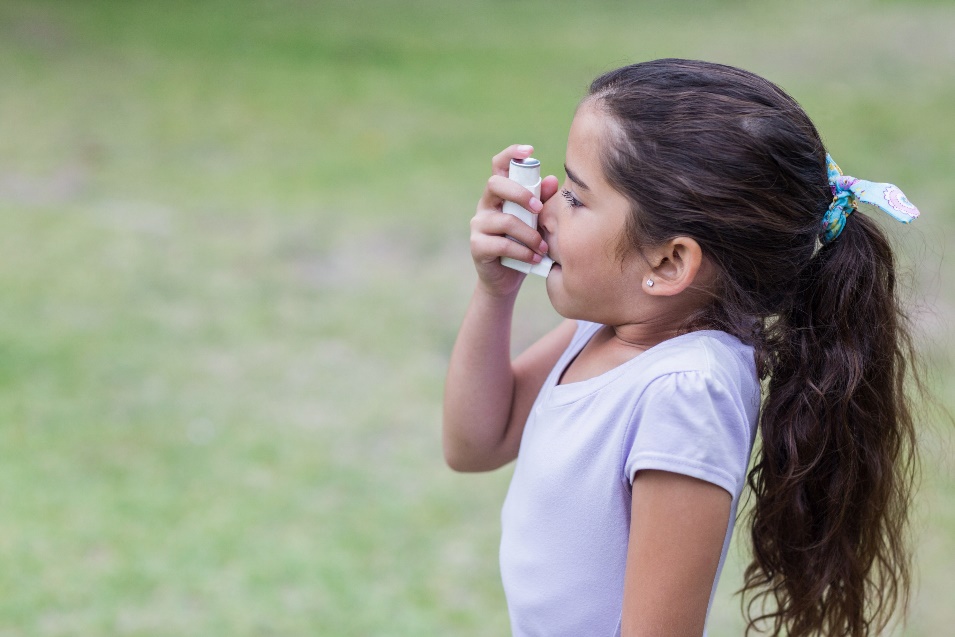 29
[Speaker Notes: 7.2. Emisiones aéreas

Las comunidades próximas a los puertos a menudo se ven desproporcionadamente afectadas por las emisiones aéreas debido a las operaciones de los puertos, las operaciones de movimiento de bienes y otras industrias que pueden estar localizadas en el mismo sitio que los puertos. Las emisiones aéreas en los puertos también afectan la calidad del aire regional.

La EPA establece estándares nacionales de calidad del aire que son implementados por agencias estatales y tribales. También hay un impulso creciente dentro del sector portuario para reducir las emisiones y mejorar la calidad del aire.

Los temas relacionados con la mejora de la calidad del aire cubiertos con más detalle en el Manual básico de puertos incluyen:
Contaminantes de motores diésel 
Inventarios de emisiones
Enfoques de reducción de emisiones 
Programas de aire limpio en los puertos
Organizaciones metropolitanas de planificación y calidad del aire regional 
Programa SmartWay de la EPA
Zona de control de las emisiones de Norteamérica]
Impactos ambientales
Regulaciones y programas ambientales federales
La EPA es responsable de establecer regulaciones y estándares, así como subvenciones y programas de voluntariado complementarios que se aplican a los puertos. 
Los programas y regulaciones ambientales clave con relevancia específica para las comunidades próximas a los puertos incluyen:
Ley de Aire Limpio (CAA)
Ley de Agua Limpia (CWA) y Aguas de los Estados Unidos (Waters of the United States)
Ley de Política Ambiental Nacional (NEPA)
Iniciativa de Puertos de la EPA
Combustible Más Limpio y Equipos Más Limpios
Ley de Reducción de Emisiones Diésel (DERA)
Ley de Aire Limpio (CAA) 

Diseñada para proteger la salud pública de diferentes tipos de contaminación del aire. 
 
Establece estándares de calidad del aire. 

Requiere que los estados desarrollen planes ejecutables para lograr dichos estándares.

Incluye regulaciones sobre motores diésel, operaciones de carga de embarcaciones marítimas, revestimientos de pinturas, y emisiones de vehículos y muchos tipos de equipos portuarios.
30
[Speaker Notes: Regulaciones y programas ambientales federales
La misión de la EPA es proteger la salud humana y el medioambiente. La EPA es responsable de establecer regulaciones para estatutos ambientales clave que afectan a los puertos, así como subvenciones y programas de voluntariado complementarios. Si bien existe una gran variedad de regulaciones ambientales que se aplican a los puertos según la circunstancia, los programas y regulaciones con relevancia específica para las comunidades próximas a los puertos incluyen:
Ley de Aire Limpio (CAA)
Ley de Agua Limpia (CWA) y la regla propuesta Aguas de los Estados Unidos (Waters of the United States)
Ley de Política Ambiental Nacional (NEPA)
Iniciativa de Puertos
Ley de Reducción de Emisiones Diésel (DERA)

El Manual básico de puertos proporciona más detalles sobre cada una de estas iniciativas. También encontrará información sobre combustible más limpio y equipos más limpios. Todas las comunidades del país se benefician de las regulaciones de la EPA que exigen a los fabricantes que produzcan un combustible diésel más limpio y motores diésel más limpios.


Ley de Aire Limpio (CAA)
La CAA está diseñada para proteger la salud pública de diferentes tipos de contaminación del aire. Establece estándares de calidad del aire y requiere que los estados desarrollen planes ejecutables para lograr dichos estándares. Para la industria portuaria, los aspectos significativos de la CAA incluyen regulaciones sobre motores diésel, operaciones de carga de embarcaciones marítimas, revestimientos de pinturas, y emisiones de vehículos y muchos tipos de equipos portuarios.

Muchos de los vehículos y equipos involucrados en las actividades portuarias continúan funcionando durante mucho tiempo. A menudo conocidos como flota heredada, estos vehículos y equipos diésel no están regulados por la EPA conforme a la CAA. La autoridad reguladora de la EPA solo cubre la capacidad para regular las emisiones de vehículos y equipos nuevos. A diferencia de la EPA, California puede regular las emisiones de flotas heredadas en forma directa (p. ej., requisitos de flota diésel en uso que no sea de carretera) si recibe la autorización de la EPA, y otros estados pueden elegir adoptar las normas de California (si se cumplen ciertos criterios). De manera similar, California reguló (con la autorización de la EPA) la fabricación de nuevos vehículos y equipos que pueden encontrarse en las operaciones de los puertos (p. ej., nuevos equipos de manejo de carga móvil, nuevos equipos de electricidad costera, etc.). Además, en algunos casos, los estados pueden regular el uso y el horario de funcionamiento de la flota heredada.

Encontrará más información sobre la CAA ingresando al enlace en el Manual básico de puertos de la Ley de Aire Limpio.]
Impactos ambientales
Responsabilidades de las agencias
Agencias estatales y locales
Las agencias estatales y locales pueden tener responsabilidades de supervisión, planificación o servicio:
Además de la EPA, muchas agencias federales, estatales y locales tienen responsabilidades relacionadas con los puertos y los asuntos relacionados con los puertos. 

Esta sección proporciona más detalles sobre lo siguiente:

Agencias estatales y locales de supervisión ambiental

Agencias federales de supervisión ambiental
31
[Speaker Notes: 7.4. Responsabilidades de las agencias
Además de la EPA, muchas agencias federales, estatales y locales tienen responsabilidades relacionadas con los puertos y los asuntos relacionados con los puertos. Un gráfico de la Sección 3 establece con más detalle la regulación federal de las operaciones de los puertos. Esta sección describe:

Agencias estatales y locales de supervisión ambiental

Agencias federales de supervisión ambiental

Agencias estatales y locales
Las agencias estatales y locales con responsabilidades relacionadas con la salud de las personas y el medioambiente pueden variar. A nivel general, las agencias que se muestran en la tabla pueden tener responsabilidades de supervisión, planificación o servicio:

El Manual básico de puertos proporciona más detalles sobre las agencias estatales y locales, así como las agencias federales.]
Impactos ambientales
Intereses potenciales de la comunidad

Los intereses de la comunidad en los impactos ambientales pueden incluir:
Justicia ambiental

Las comunidades próximas a los puertos a menudo experimentan concentraciones más altas de los impactos ambientales que otras comunidades residenciales; estos impactos acumulativos, además de los impactos directos e indirectos, pueden generar problemas de justicia ambiental.
Impactos acústicos y lumínicos
Justicia ambiental
Calidad del aire y salud
Acceso a áreas naturales y espacios abiertos
Impactos ecológicos
Resultados de salud pública
Adaptación climática/resiliencia
32
[Speaker Notes: Impactos ambientales
7.5 Intereses potenciales de la comunidad

Los intereses de la comunidad en los impactos ambientales pueden incluir: [Lea los títulos de los botones en la diapositiva].

Analicemos más detenidamente lo siguiente:
Justicia ambiental

Las comunidades próximas a los puertos a menudo experimentan concentraciones más altas de los impactos ambientales que otras comunidades residenciales; estos impactos acumulativos, además de los impactos directos e indirectos, pueden generar problemas de justicia ambiental.

Algunas comunidades próximas a los puertos incluyen grupos tribales y pueden necesitar abordar inquietudes de justicia ambiental específicas de las tribus. Por ejemplo, los problemas de calidad del agua pueden provocar impactos en la vida acuática. Además, la congestión del tráfico marítimo puede ser un problema si hay un uso de embarcaciones recreativas en la zona. Si bien estos problemas podrían surgir para cualquier comunidad próxima al puerto, pueden plantear inquietudes culturales específicas para las comunidades próximas a los puertos que incluyen grupos tribales.]
Impactos ambientales
Estudios de casos: Ambiente
ESTUDIO DE CASO | Puerto de Los Ángeles
Los puertos y las comunidades próximas a los puertos han formado alianzas exitosas en proyectos para reducir el impacto ambiental. 

A través del Proyecto de calidad del aire de Swan Island, el Puerto de Portland, Oregon, se asoció con partes interesadas para abordar los impactos en la calidad del aire y la salud en la comunidad local. 

El Puerto de Bellingham y Departamento de Ecología de Washington involucraron a partes interesadas de la comunidad para alinear la limpieza ambiental y la revitalización costera en la bahía de Bellingham.
En el Puerto de Los Ángeles, un acuerdo legal entre el Puerto y la Ciudad de Los Ángeles y los demandantes dio como resultado la introducción de tecnología eléctrica costera en la terminal de embarque de China.
Extensión de la infraestructura de electricidad a las terminales de buques portacontenedores.
Permite a los buques conectarse a fuentes de alimentación eléctrica externas en lugar de estar continuamente inactivos en la terminal. 
Capacidad para conectar dos buques portacontenedores al mismo tiempo. 
Elimina al menos una tonelada de óxidos nitrosos y partículas en suspensión cada día por cada buque que se conecta.
33
[Speaker Notes: Estudios de casos: Ambiente
Los puertos y las comunidades próximas a los puertos han formado alianzas exitosas en proyectos para reducir el impacto ambiental. A través del Proyecto de calidad del aire de Swan Island, el Puerto de Portland, Oregon, se asoció con líderes de una asociación vecinal y otras partes interesadas del puerto para abordar los impactos en la calidad del aire y la salud en la comunidad local. El Puerto de Bellingham y Departamento de Ecología de Washington involucraron a residentes de la comunidad, empresarios y otras partes interesadas del puerto con el objetivo de desarrollar un plan para alinear la limpieza ambiental y la revitalización costera en la bahía de Bellingham.

En otros casos, problemas legales generaron mejoras en las condiciones ambientales. En el Puerto de Los Ángeles, un acuerdo legal entre el Puerto y la Ciudad de Los Ángeles y los demandantes dio como resultado la introducción de tecnología eléctrica costera en la terminal de embarque de China.

El Manual básico incluye estudios de casos para:
Puerto de Los Ángeles: Electricidad costera
Puerto de Bellingham: Proyecto de demostración de la bahía de Bellingham 
Puerto de Portland: Proyecto de calidad del aire de Swan Island

ESTUDIO DE CASO | Puerto de Los Ángeles: Electricidad costera1
El Puerto de Los Ángeles realizó una inversión significativa en la extensión de la infraestructura de electricidad a las terminales de buques portacontenedores. Esto permite a los buques conectarse a fuentes de alimentación eléctrica externas en lugar de estar continuamente inactivos en la terminal. La central eléctrica es el resultado directo de un acuerdo legal entre el Puerto y la Ciudad de Los Ángeles, que fueron demandados por el Consejo para la Defensa de los Recursos Naturales, la Coalición Aire Limpio y dos grupos de propietarios de viviendas de San Pedro.

El puerto tiene la capacidad para conectar dos buques portacontenedores al mismo tiempo. El puerto estima que este modo alternativo de proporcionar energía eléctrica a los buques atracados genera la eliminación de al menos una tonelada de óxidos nitrosos y partículas en suspensión cada día por cada buque que se conecta.
Para obtener más información, ingrese al enlace en el Manual básico de puertos sobre:
Energía marítima alternativa del Puerto de Los Ángeles


.]
8.0 Herramientas y recursos
34
Herramientas y recursos
Investigación y datos científicos
Distrito de Gestión de Calidad del Aire del Área de la Bahía: Análisis de datos locales
El Distrito de Gestión de Calidad del Aire del Área de la Bahía proporciona análisis de la calidad del aire para el uso de la tierra regional y la planificación de transporte. 
Esta agencia regional aplicó sus datos y experiencia para realizar análisis de la calidad del aire para West Oakland, California, cuando así lo exigieron las Revisiones de Impacto Ambiental (EIR).  
Las metodologías pueden ser adaptadas por otras agencias o proveedores de servicio técnico en colaboración con las comunidades locales.
Las comunidades pueden demostrar inquietudes ambientales proporcionando evidencia científica del impacto ambiental. 

Las comunidades pueden asociarse con una agencia local para acceder a datos locales existentes y llevar a cabo sus propios análisis.

Es posible que se requiera respaldo técnico para realizar los análisis de datos que desea la comunidad.

Cuando los datos locales no están disponibles, las comunidades pueden consultar estudios existentes para demostrar los impactos conocidos y potenciales de las condiciones ambientales en la salud humana y el medioambiente.
35
[Speaker Notes: Uso de investigación y datos científicos
Las comunidades pueden demostrar inquietudes ambientales proporcionando evidencia científica del impacto ambiental. En algunos casos, las comunidades pueden acceder a datos locales existentes y llevar a cabo sus propios análisis, al asociarse con una agencia, organización o institución académica local que recopila datos sin procesar. Los estudios realizados utilizando datos locales no son comunes debido al alto nivel de recursos que generalmente se necesita para recopilar los datos. Además, es posible que se requiera respaldo técnico para realizar los análisis de datos que desea la comunidad. Sin embargo, cuando estos recursos están disponibles, los datos locales pueden ser una herramienta extremadamente poderosa. 

Cuando los datos locales no están disponibles, las comunidades pueden consultar estudios existentes para demostrar los impactos conocidos y potenciales de las condiciones ambientales en la salud humana y el medioambiente.
Este enfoque también puede ser una herramienta eficaz para comunicar la urgencia de abordar las inquietudes ambientales de la comunidad.

El Manual básico de puertos proporciona más detalles sobre las siguientes herramientas:
Distrito de Gestión de Calidad del Aire del Área de la Bahía: Análisis de datos locales
Herramientas de mapeo y datos disponibles para el público
EJSCREEN
EnviroAtlas

Recordatorio: Consulte la Hoja de ruta de acción comunitaria para conocer un proceso paso a paso para aplicar la información del Manual básico para desarrollar colaboraciones y empoderar a las comunidades.



Analicemos más detenidamente lo siguiente:
Distrito de Gestión de Calidad del Aire del Área de la Bahía: Análisis de datos locales
El Distrito de Gestión de Calidad del Aire del Área de la Bahía ha realizado análisis de la calidad del aire para el uso de la tierra regional y la planificación de transporte, además de análisis de la calidad del aire para West Oakland, California. Estos análisis se realizaron en el contexto del desarrollo de dos Revisiones de Impacto Ambiental (EIR) originadas por los requisitos de la Ley de Calidad Ambiental de California (CEQA). (La CEQA es la versión estatal de la Ley de Política Ambiental Nacional [NEPA] y origina el desarrollo de EIR, que son similares a las declaraciones de impacto ambiental originadas por la NEPA).

Estos análisis de la calidad del aire están disponibles en forma de capítulos individuales de sus respectivas EIR. Las metodologías pueden ser adaptadas por otras agencias o proveedores de servicio técnico en colaboración con las comunidades locales. Para acceder a los análisis, siga los enlaces proporcionados en esta sección de:
Plan específico de West Oakland: EIR preliminar, Sección 4.2 (PDF) 
Plan del Área de la Bahía 2040, Informe preliminar de impacto ambiental, Sección 2.2 (PDF)]
Herramientas y recursos
Proyectos de ciencia ciudadana
Investigación comunitaria participativa
Un "enfoque colaborativo de investigación que involucra de manera equitativa a todos los socios en el proceso de investigación y reconoce las fortalezas únicas que aporta cada uno. 
Comienza con un tema de investigación de importancia para la comunidad. 
Tiene el objetivo de combinar conocimiento con acción y lograr el cambio social para mejorar los resultados de salud y eliminar las disparidades de salud".
Proporcionan una herramienta que puede empoderar a las comunidades para comprender mejor las condiciones ambientales que las afectan.

Proporcionan un vehículo para analizar y compartir datos, y promover el cambio positivo en el medioambiente y la comunidad.  

Reconocen el valor de involucrar al público en las investigaciones científicas.  

Permiten a los ciudadanos participar en los esfuerzos de investigación o dirigir estos esfuerzos recopilando o analizando datos. 

Complementan los datos con valioso conocimiento local de los miembros de la comunidad. 

Están aumentando a medida que evoluciona la nueva tecnología que apoya este enfoque.
36
[Speaker Notes: 8.2. Proyectos de ciencia ciudadana
La ciencia ciudadana es una herramienta que puede empoderar a las comunidades para comprender mejor las condiciones ambientales que las afectan, proporcionar un vehículo para analizar y compartir datos, y promover el cambio positivo en el medioambiente y la comunidad. Los proyectos de ciencia ciudadana reconocen el valor de involucrar al público en las investigaciones científicas. Los ciudadanos pueden participar en los esfuerzos de investigación o dirigir estos esfuerzos analizando los datos existentes y recopilando nuevos datos para el análisis.

Los miembros del público han contribuido durante mucho tiempo a la investigación científica, pero recientemente nuevas tecnologías han impulsado el campo emergente de la ciencia ciudadana. Los residentes de la comunidad aportan su valioso conocimiento local a la investigación científica. Por ejemplo, los residentes de la comunidad pueden ser capaces de identificar y priorizar lugares que suscitan inquietud para la colocación de monitores de la calidad del aire.

El Manual básico de puertos incluye más detalles sobre lo siguiente:
Investigación comunitaria participativa
Ciencia ciudadana y monitoreo de la calidad del aire
Caja de Herramientas sobre Sensores de Aire de la EPA para científicos ciudadanos

Analicemos más detenidamente lo siguiente:
Investigación comunitaria participativa
La ciencia ciudadana es una forma de investigación comunitaria participativa (CBPR). Según la definición del programa de Investigadores de Salud Comunitaria de W.K. Kellogg Foundation, la CPBR es un "enfoque colaborativo de investigación que involucra de manera equitativa a todos los socios en el proceso de investigación y reconoce las fortalezas únicas que aporta cada uno. La CBPR comienza con un tema de investigación de importancia para la comunidad, y tiene el objetivo de combinar conocimiento con acción y lograr el cambio social para mejorar los resultados de salud y eliminar las disparidades de salud".1]
Herramientas y recursos
Estudios de casos de ciencia ciudadana
ESTUDIO DE CASO: Village Green
Los siguientes estudios de casos ejemplifican el uso de herramientas de ciencia ciudadana:
Proyecto Village Green: banco de monitoreo de aire que brinda datos sobre la calidad del aire a la comunidad.
Estudio de monitoreo ambiental de la comunidad de Ironbound: ciudadanos de Newark, Nueva Jersey, recopilan datos sobre la calidad del aire mientras ponen a prueba el monitor de calidad del aire.
A través del proyecto Village Green, la EPA desarrolló un banco de monitoreo de aire que funciona con energía solar y eólica y ofrece datos minuto a minuto sobre dos contaminantes comunes del aire (contaminación por ozono y partículas) y las condiciones meteorológicas. Los datos en tiempo real se ponen a disposición del público y pueden ayudar a los ciudadanos a comprender mejor la calidad del aire.
37
[Speaker Notes: 8.3. Estudios de casos de ciencia ciudadana
Los siguientes estudios de casos ejemplifican el uso de herramientas de ciencia ciudadana:
Proyecto Village Green: banco de monitoreo de aire que brinda datos sobre la calidad del aire a la comunidad.
Estudio de monitoreo ambiental de la comunidad de Ironbound: ciudadanos de Newark, Nueva Jersey, recopilan datos sobre la calidad del aire mientras ponen a prueba el monitor de calidad del aire.

ESTUDIO DE CASO | Bancos de monitoreo de aire instalados para uso público
A través del proyecto Village Green, la EPA desarrolló un banco de monitoreo de aire que funciona con energía solar y eólica y ofrece datos minuto a minuto sobre dos contaminantes comunes del aire (contaminación por ozono y partículas) y las condiciones meteorológicas. Los datos en tiempo real se ponen a disposición del público y pueden ayudar a los ciudadanos a comprender mejor la calidad del aire.

La EPA colabora con socios estatales y locales para realizar pruebas adicionales del sistema de monitoreo de aire y brindar extensión educativa sobre la calidad del aire.

Se ofrece un enlace que brinda más información sobre el proyecto.]
9.0 Apéndice
38
APÉNDICE: ÍNDICE
A1. Rol federal en el Sistema de Transporte Marítimo 	37 A2. Mapeo ciudadano, herramientas de datos y recursos 	38 A3. Glosario 	44 A4. Notas finales y fuentes de imágenes 	49 A5. Reconocimientos y contactos 	57
39
[Speaker Notes: Como referencia, el Manual básico incluye estos recursos adicionales.]
Herramientas
40
[Speaker Notes: Las herramientas en el conjunto de herramientas de colaboración entre la comunidad y el puerto se mencionaron al principio. Le recordamos que también hay módulos de capacitación disponibles para las otras dos herramientas. Acabamos de completar el módulo sobre el Manual básico de puertos para las comunidades: Un resumen general de la planificación y las operaciones de los puertos para respaldar la participación comunitaria. 

Los otros módulos de capacitación tratan sobre lo siguiente:
Hoja de ruta de acción comunitaria: Empoderamiento de las comunidades próximas a los puertos
Un complemento de implementación para el Manual básico de puertos para las comunidades que proporciona un proceso paso a paso para desarrollar colaboraciones y preparar a las partes interesadas de la comunidad. 

Manual básico de justicia ambiental (EJ) para puertos: La Guía del Buen Vecino para desarrollar asociaciones y equidad social con las comunidades 
Diseñado para orientar al sector de la industria portuaria acerca de las perspectivas, las prioridades y los desafíos a menudo únicos para las comunidades con problemas de EJ.

Además, se ofrece capacitación que proporciona un resumen general y lecciones aprendidas para los proyectos piloto de colaboración entre la comunidad y el puerto que se realizaron en cuatro comunidades.]
Visite el sitio web para obtener más herramientas 
Estudios de caso
Hojas de trabajo
Módulos de capacitación
Recursos/materiales
¡Y más!
www.epa.gov/community-port-collaboration
Sitio web
41
[Speaker Notes: Visite el sitio web del programa para acceder a más herramientas, que incluyen:
Estudios de caso
Informe de lecciones aprendidas
Hojas de trabajo
Módulos de capacitación
Recursos/materiales
¡Y más!]